Criminal Responsibility
Tina Minkowitz
CRPD course Sp 2017
©Tina Minkowitz 2017
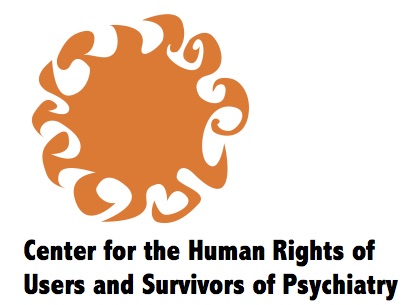 Issues
Deprivation of liberty as consequence of criminal conviction -> 
Article 14 issue -> 
Equal rights in criminal trials potentially leading to deprivation of liberty (14.1a/b and 14.2)
No diversion to disability-based detention regime (14.1b)
Mental capacity as factor in criminal liability ->
Article 12 issue ->
Dignity of responsibility
Consequences for pwpsd as a class
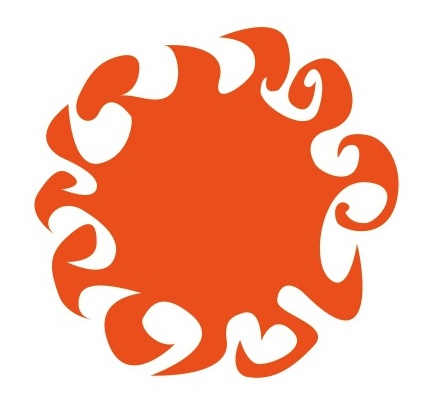 Article 14
Equal guarantees in any process resulting in deprivation of liberty (14.2)
Substantive guarantees of fair process
No punishment without proof of guilt beyond reasonable doubt
Standards for adjudication of responsibility 
Procedural guarantees of fair process
Right to participate in trial, confront witnesses, cross-examine, etc.
No diversion to regime of discriminatory detention (14.1b and 14.2)
A14 Guidelines: ‘Declarations of unfitness to stand trial or incapacity to be found criminally responsible in criminal justice systems, and the detention of persons based on those declarations, are contrary to Article 14… since it deprives the person of his or her right to due process and safeguards that applicable to every defendant.’  /Analyze
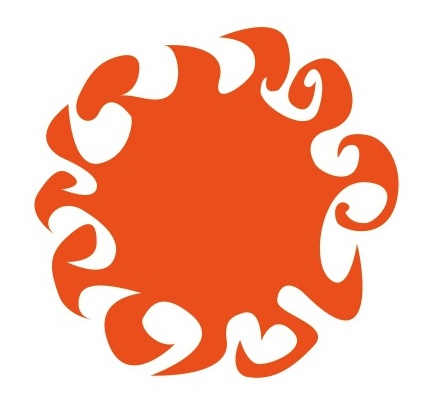 Article 14 cont’d
Procedural accommodations, accommodation/supports to stand trial
‘Supply side’ – monitor quality of accommodations and supports, not the person’s capabilities
A14 Guidelines: ‘The Committee has recommended that “all persons with disabilities… are allowed to defend themselves against criminal charges, and are provided with required support and accommodation to facilitate their effective participation”, as well as procedural accommodations to ensure fair trial and due process.’
Q: What is the meaning of ‘procedural accommodations’ beyond effective participation? 
Formal plus substantive equality in adjudication standards as well as process?  What would that require?  Contextualization as per social model, not incapacity.
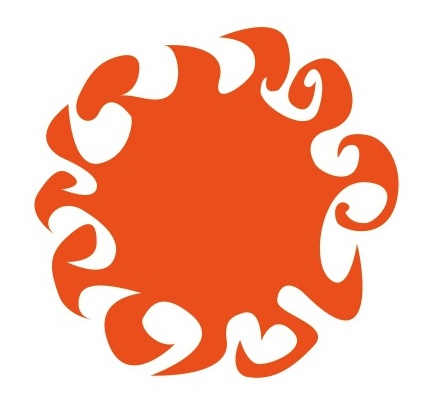 Article 14 cont’d
Equal access and eligibility for programs in places of detention (Arts 14.2, 3c/19 inclusion and participation, living independently)
A14 Guidelines:  ‘Under article 14(2) of the Convention, persons with disabilities deprived of their liberty have the right to be treated in compliance with the objectives and principles of the Convention, including conditions of accessibility and reasonable accommodation. …States parties must take all relevant measures to ensure that persons with disabilities who are detained may live independently and participate fully in all aspects of daily life in their place of detention, including ensuring their access, on an equal basis with others, to the various areas and services, such as bathrooms, yards, libraries, study areas, workshops and medical, psychological, social and legal services.’
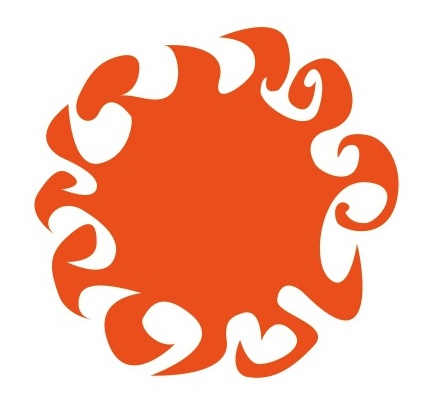 Article 14 cont’d
Restorative justice, so long as it doesn’t amount to diversion to mh commitment or require compliance with mental health services
A14 Guidelines: ‘The Committee has stated that deprivation of liberty in criminal proceedings should only apply as a matter of last resort and when other diversion programmes, including restorative justice, are insufficient to deter future crime.  Diversion programmes must not involve a transfer to mental health commitment regimes or require an individual to participate in mental health services; such services should be provided on the basis of the individual's free and informed consent.’
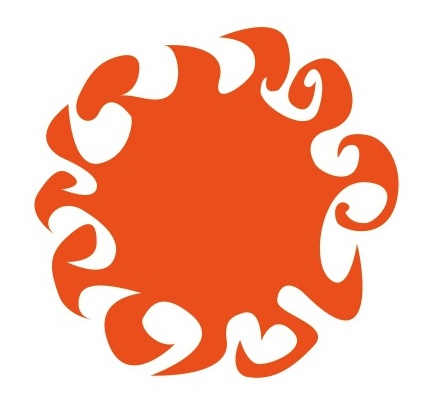 Article 14 cont’d
No discriminatory regimes of detention
A14 Guidelines: ‘This Committee has addressed security measures imposed on persons found not responsible due to “insanity” and incapacity to be held criminally responsible. This Committee has also recommended eliminating security measures, including those which involve forced medical and psychiatric treatment in institutions. It has also expressed concern about security measures that involve indefinite deprivation of liberty and absence of regular guarantees in the criminal justice system.’
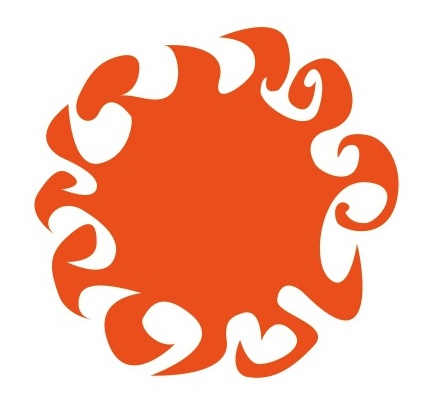 Questions
A14 guidelines grounded in civil law context where judge makes finding of unfitness/incapacity that pre-empts trial
What about insanity acquittal as finding through ordinary trial process, as in common-law jurisdictions?
Kenya COs addressed common-law form of insanity defense as Article 14 violation but characterized as ‘declaration’ of insanity
A14 guidelines characterize both the declarations of unfitness/incapacity and the resulting detentions as A14 violations
What about a declaration or finding of incapacity to be held responsible, that is treated as an ordinary acquittal and doesn’t result in detention?  
Wording of Guidelines suggests incapacity declaration is violation in itself; language of incapacity implies linkage with Article 12 through 14.2 but unstated
Desirability of insanity acquittal as ordinary acquittal?  Moral actor and standing in community?  Equal application of mens rea and all substantive excuses and justifications as defenses, social contextualization, and finally an equality doctrine plus restorative justice and CJ reforms/ reducing criminalization, eliminating all forms of discrimination, etc.
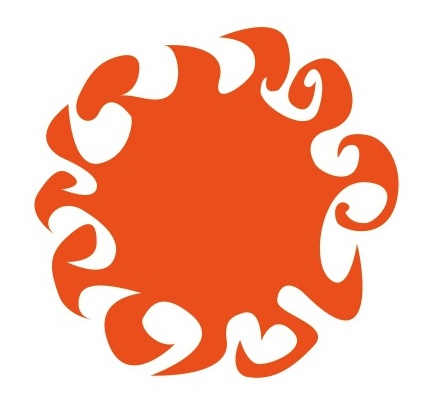 Article 12
CRPD Committee has not addressed criminal responsibility under Article 12
GC1 ‘mental capacity’ distinct from ‘legal capacity’ – an opening for insanity defense or a rule that mental capabilities as such can have no legal consequences 
A14G suggests no legal consequences, incapacity declaration violates Article 14 (presumably via 14.2/12)
Could be element of proof, if someone with D’s capabilities could not have committed alleged act
Or excuse of impossibility, if D’s capabilities prevented compliance with duty, where omission is crime
But not an independent element that determines legal obligations or consequences, as it is in insanity defense or declaration of incapacity to be held responsible
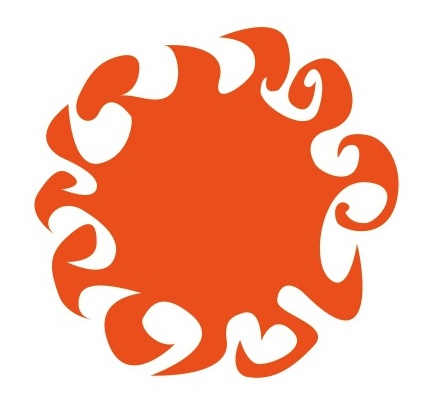 Bottom line
Equality principle has won acceptance in CRPD Committee, re criminal responsibility
Responsibility as aspect of legal agency not addressed directly, only in context of process relating to deprivation of liberty (yet reasoning goes beyond liberty issues)
Civil responsibility (private lawsuits for money damages rather than state prosecution for criminal punishment) also implicated in Art 12 but not yet directly addressed – same principle, easier/less consequential (money vs liberty)
Strategy used in my interventions: what would substantive equality look like, taking on board concerns with result that equality principle is less scary and also understood to be correct
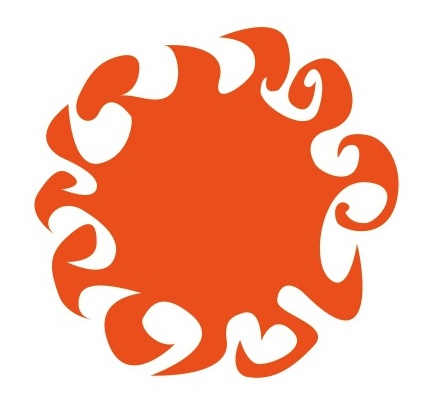 Thank you!
Thanks to all students for their participation and allowing me to be part of your learning process
Good luck and stay in touch!
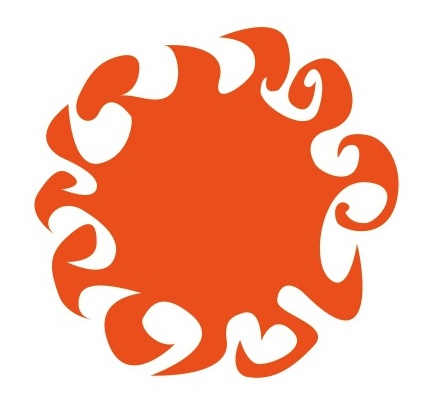